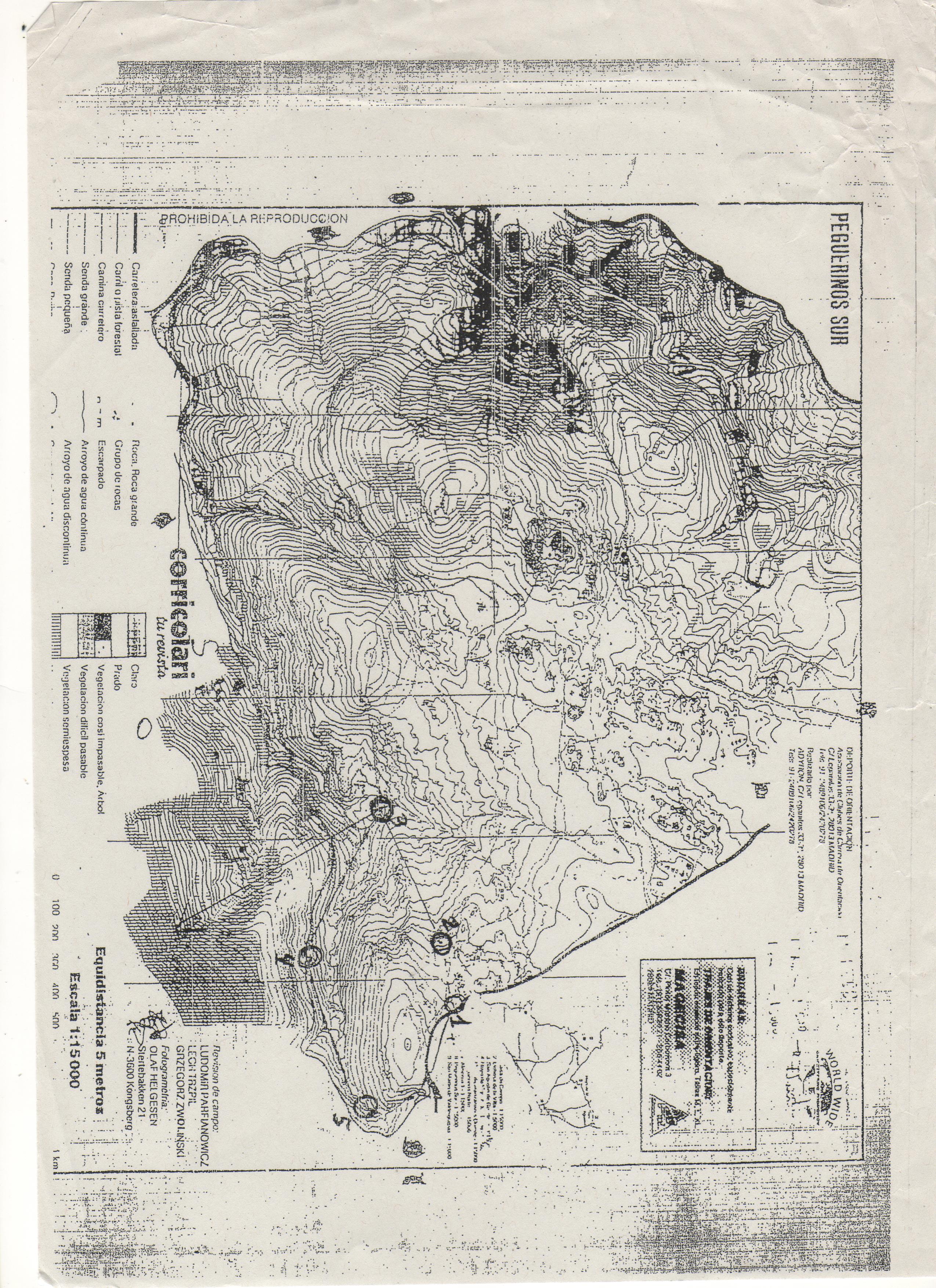 ACTIVIDADES PARA DETERMINAR RUMBO Y DISTANCIA ENTRE DOS PUNTOS DEL MAPA
DETERMINA EL RUMBO ENTRE LOS SIGUIENTES PUNTOS TRAS VISONAR EL VÍDEO EXPLICATIVO https://www.youtube.com/watch?v=99zQZD3mg98
Mapa Peguerinos Sur   ¡RECUERDA ORIENTAR EL MAPA COMO HICIMIOS EN LA ACTIVIDAD 2.!
Desde el punto 1 al punto 3:
Desde el punto 3 al punto 1:
Desde el punto 3 al punto 4:
Desde el punto 4 al punto 3: 
2. CALCULA LA DISTANCIA ENTRE LOS PUNTOS EN LOS QUE CALCULASTE  EL RUMBO: 
¡ Fíjate en la escala del mapa que es  1:15000!